CHÀO MỪNG CÁC EM ĐẾN VỚI TIẾT HỌC HÔM NAY!
KHỞI ĐỘNG
Góc giữa đường thẳng chứa tia sáng mặt trời và mặt đất phẳng có thể được đo đạc và tính toán như thế nào?
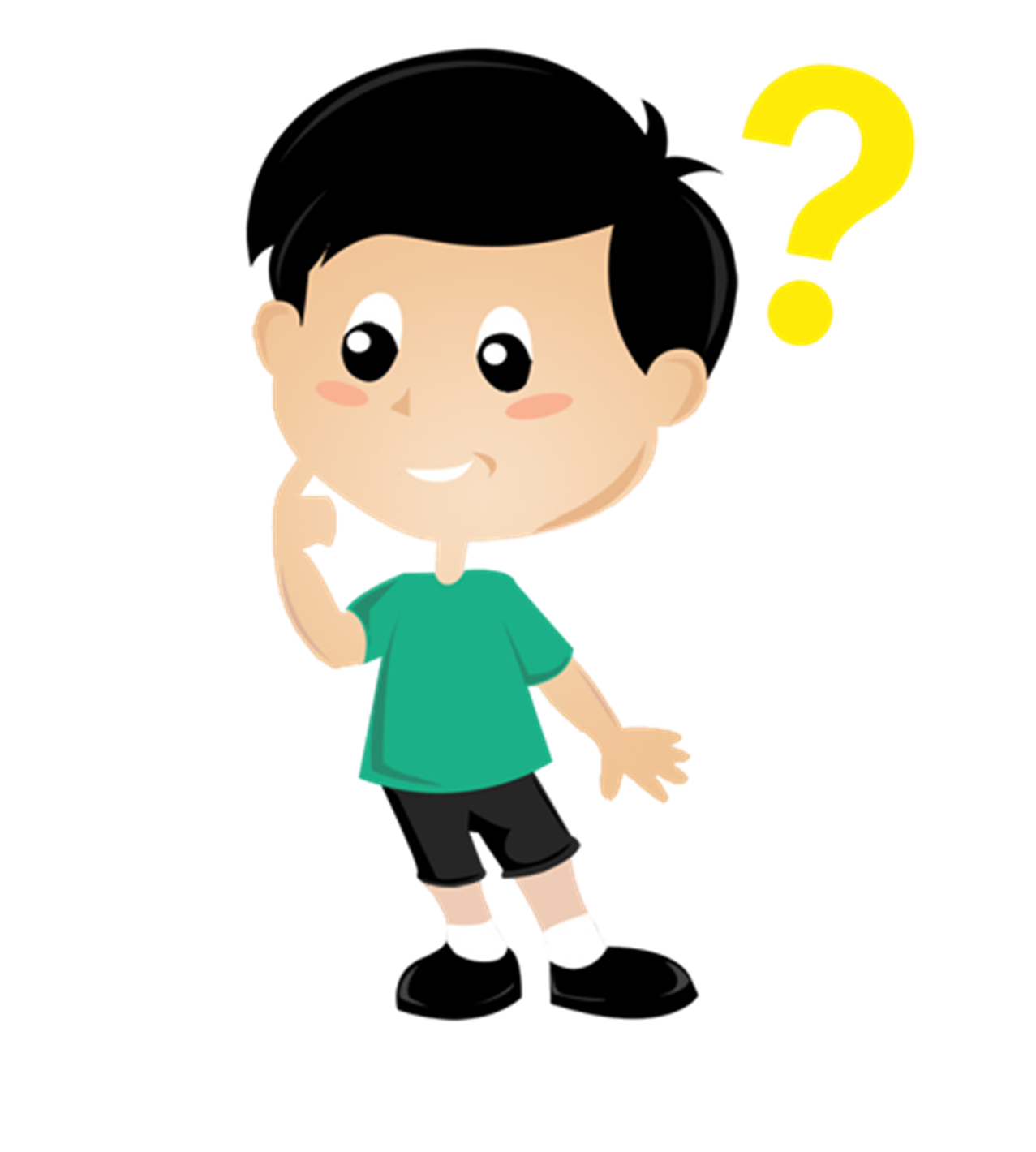 HOẠT ĐỘNG THỰC HÀNH TRẢI NGHIỆM HÌNH HỌC
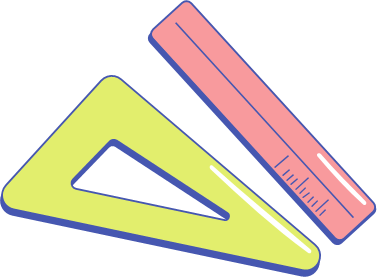 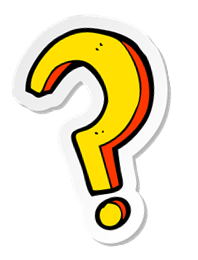 1. Gấp giấy tạo dựng hình không gian
Từ một tấm bìa hình vuông (quy ước), em hãy cắt, gấp, dán các mép bìa để được các hình sau mà các đường ghép, dán chỉ ở các cạnh của hình:
Thùng không nắp hình hộp chữ nhật (đáy liền; không ghép, dán).
Thùng không nắp hình lập phương (đáy liền; không ghép, dán).
Hình lăng trụ đều không có hai đáy (chỉ dán 1 cạnh bên, các cạnh còn lại là liền).
Thùng không nắp hình lăng trụ lục giác đều (đáy liền; không ghép, dán).
Hình chóp tứ giác đều (đáy liền; không ghép, dán).
Thùng không nắp hình chóp cụt tứ giác đều.
Hình tứ diện đều (chỉ dán 3 cạnh cùng xuất phát từ một đỉnh nào đó).
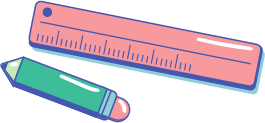 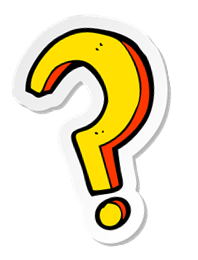 1. Gấp giấy tạo dựng hình không gian
Dụng cụ cần chuẩn bị:
Một số tấm bìa hình vuông (vừa có độ cứng nhất định, vừa có để gấp).
Thước thẳng có chia vạch đo độ dài, ê ke, compa, bút.
Băng dính, kéo.
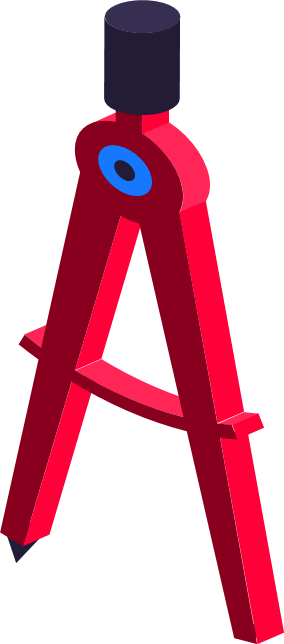 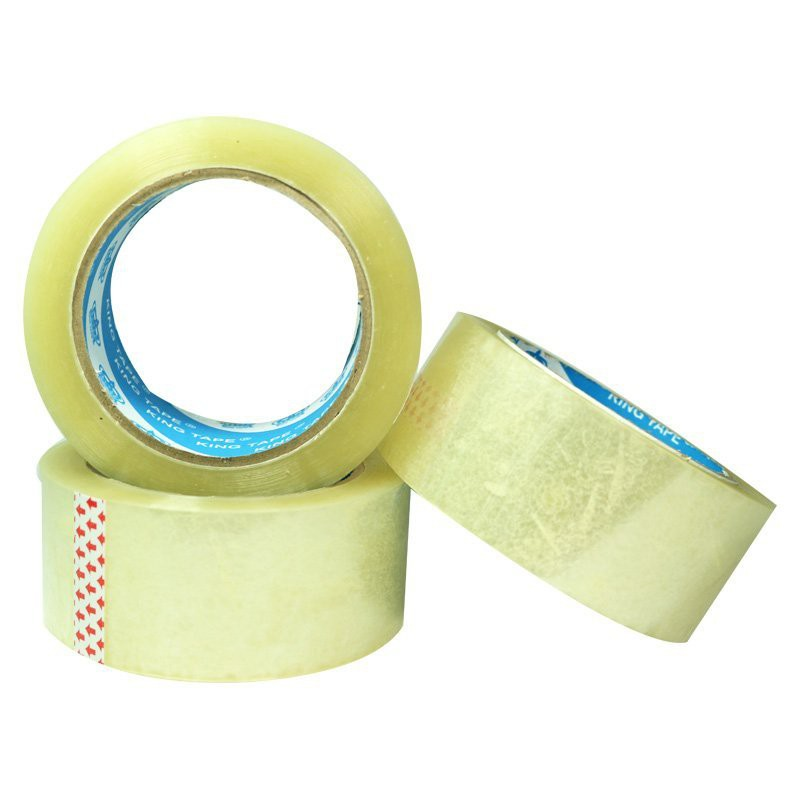 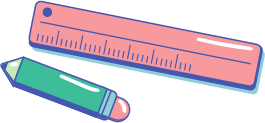 Ví dụ
Hình trải của thùng hình hộp chữ nhật không có nắp
Hình trải của hình chóp tứ giác đều
Hình trải của thùng hình lăng trụ lục giác đều không có nắp
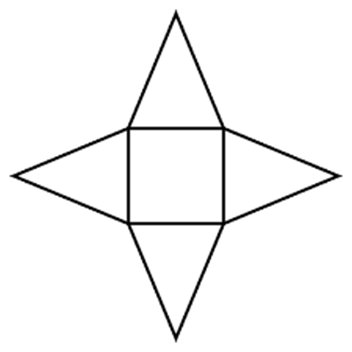 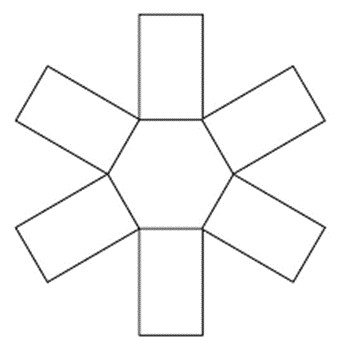 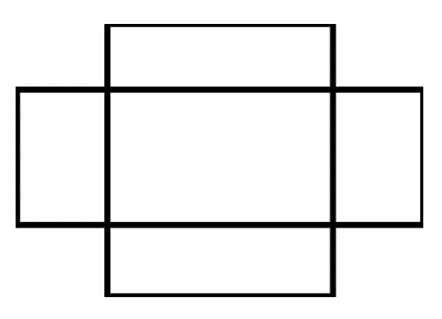 2. Đo đạc và tính toán
a) Đo góc giữa đường thẳng chứa tia sáng mặt trời và mặt đất phẳng
Dụng cụ cần chuẩn bị:
Cọc nhỏ thẳng cao 1 m, thước dây đo độ dài, hình hộp chữ nhật.
Máy tính cầm tay, giấy, bút.
Gợi ý thực hiện
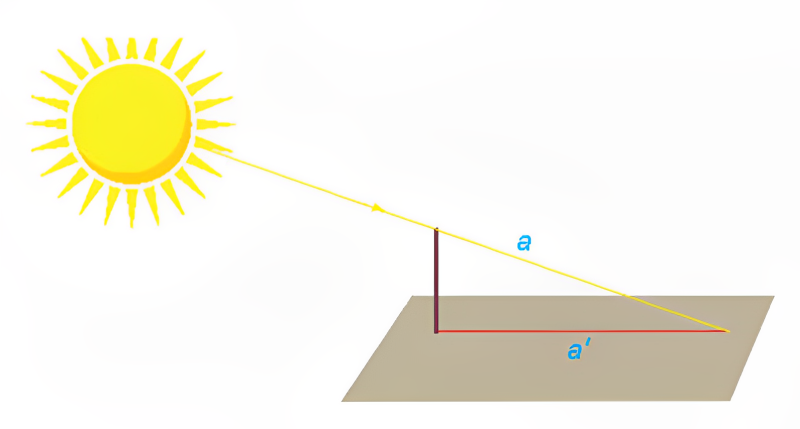 Dụng cụ cần chuẩn bị:
Máy tính cầm tay, giấy, bút, phấn, một hình hộp chữ nhật.
Cọc nhỏ, thẳng cao 1 m, thước dây đo khoảng cách, một đoạn dây dài 5 m.
Gợi ý thực hiện
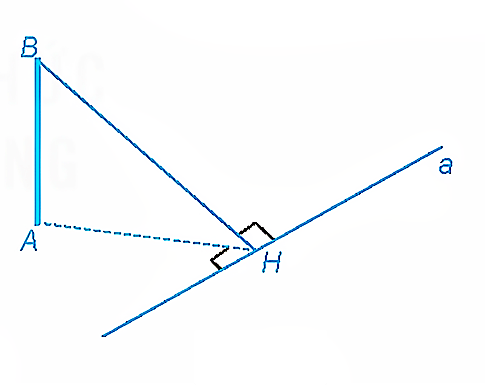 c) Đo và tính thể tích hình được tạo dựng ở Mục 1.
Dụng cụ cần chuẩn bị:
Như ở Mục 1 (có thể dùng hình chóp đều, hình chóp cụt đều, hình lăng trụ đều đã được tạo sẵn để bỏ qua bước tạo hình).
Gợi ý thực hiện:
Đối với mỗi hình này ta có thể dùng thước để đo độ dài các cạnh. Từ đó, dựa vào kiến thức về các hình này để suy ra chiều cao và diện tích của mặt cần thiết, từ đó tính thể tích.
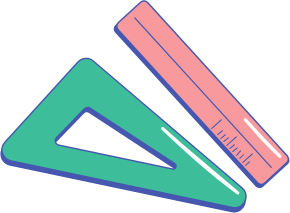 3. Vẽ hình với phần mềm Geogebra
Bước 1: Vẽ đáy của hình lăng trụ
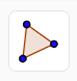 Chọn công cụ:            và vẽ một đa giác với số cạnh tuỳ ý
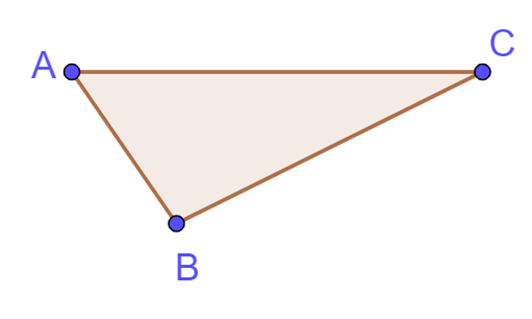 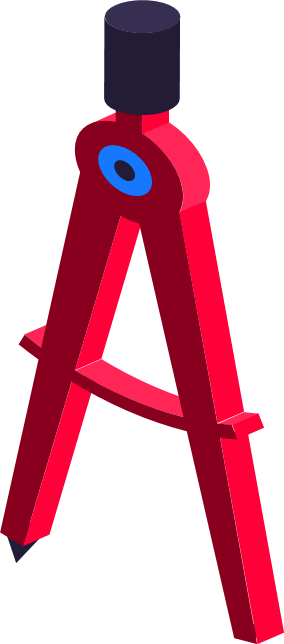 Bước 2: Vẽ đáy thứ hai của hình lăng trụ
Chọn đa giác vừa vẽ và thực hiện lệnh “Duplicate”
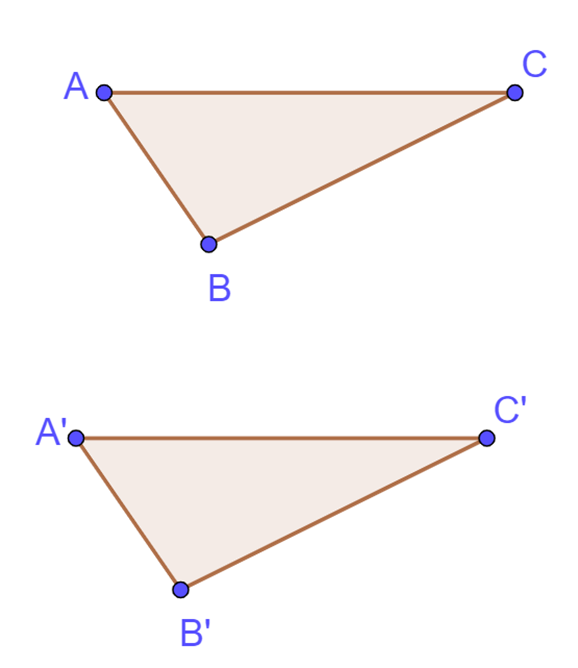 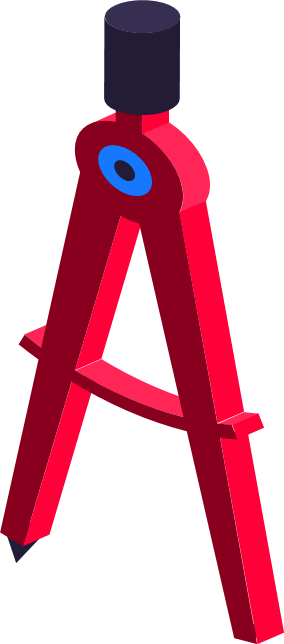 Bước 3: Vẽ các cạnh của hình lăng trụ
Bước 4: Hoàn thành hình lăng trụ
Nối các đỉnh của đa giác ban đầu với các đỉnh tương ứng thuộc bản sao.
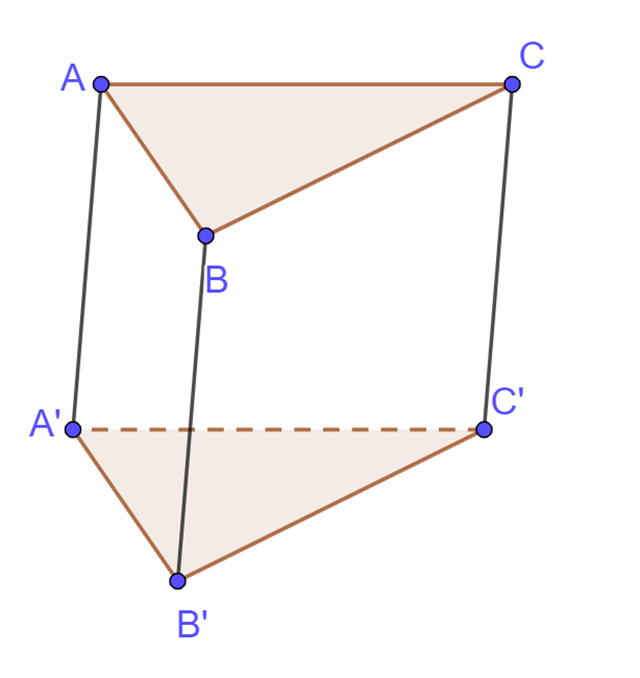 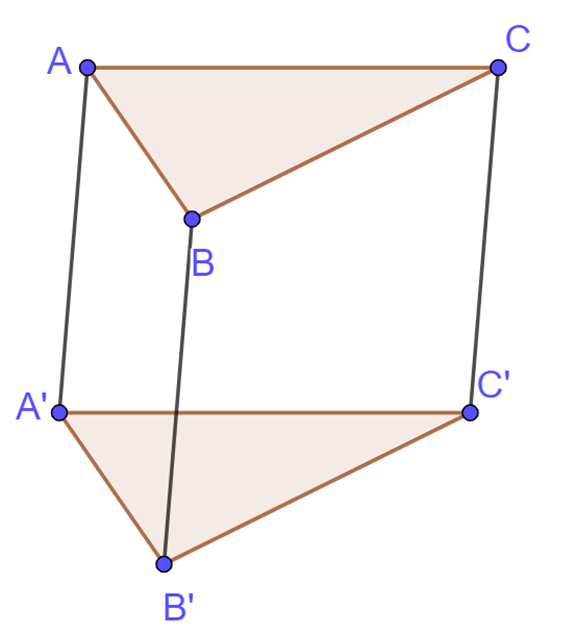 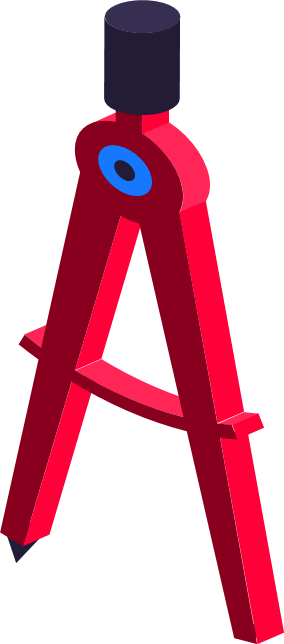 Vẽ hình lăng trụ đứng
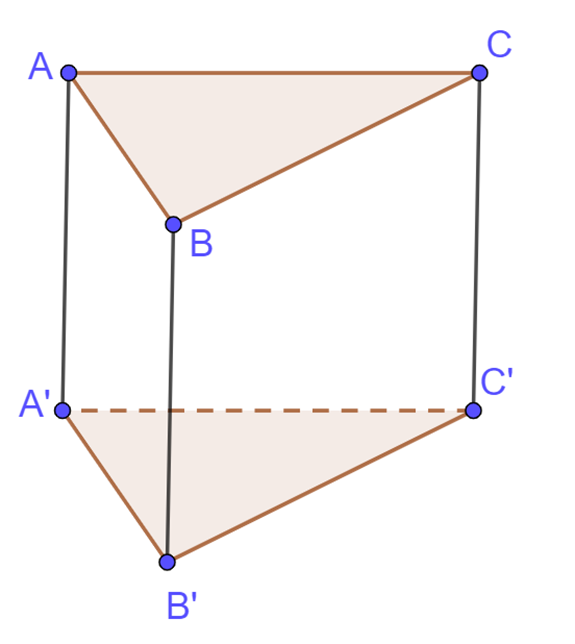 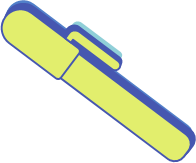 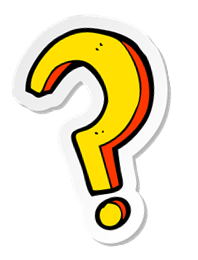 LUYỆN TẬP
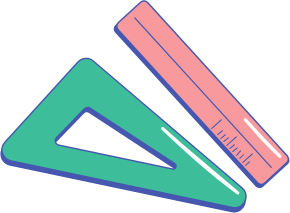 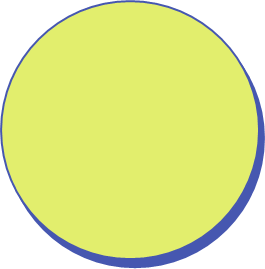 HƯỚNG DẪN VỀ NHÀ
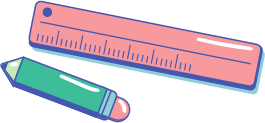 Ghi nhớ 
kiến thức trong bài
Chuẩn bị bài ôn tập cuối năm
Hoàn thành các bài tập trong SBT
CẢM ƠN CÁC EM ĐÃ CHÚ Ý LẮNG NGHE BÀI GIẢNG!
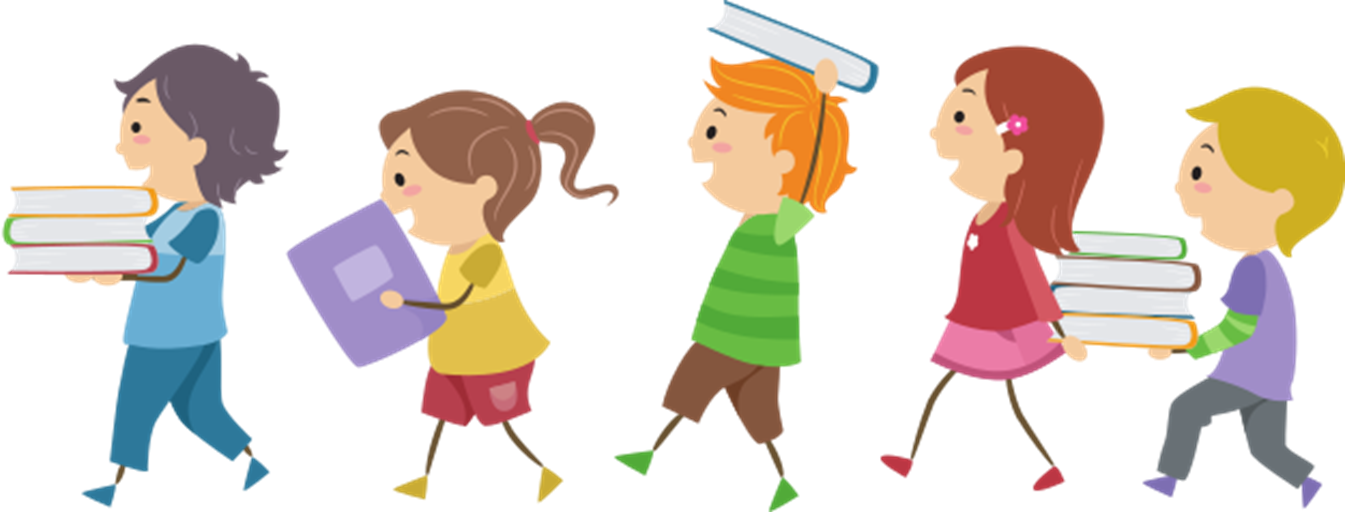